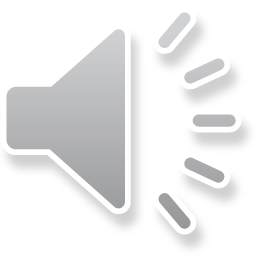 MARINE SHIPPING LOGISTICS TRANSPORTATION PPT
船舶航运 物流运输PPT
汇报时间：202X年1月      汇报人：PPT汇
目录
年度工作概述
1
工作完成情况
2
成功项目展示
3
明年工作计划
4
01
chapter
年度工作概述
添加相关标题文字
添加相关标题文字
添加相关标题文字
添加相关标题文字
工作概述
输入您的标题
单击此处添加文本单击此处添加文本
添加文字
输入您的标题
点击输入简要文字内容，概括精炼言简意赅的说明分项内容。点击输入简要文字内容，概括精炼言简意赅的说明分项内容。
输入您的标题
添加文字
点击输入简要文字内容，概括精炼言简意赅的说明分项内容。点击输入简要文字内容，概括精炼言简意赅的说明分项内容。
输入您的标题
点击输入简要文字内容，概括精炼言简意赅的说明分项内容。点击输入简要文字内容，概括精炼言简意赅的说明分项内容。
添加文字
具体工作明细
■请输入您标题
■请输入您标题
办公资源点击此处输入与此小标题或者与此图形相关的内容介绍办公资源点击此处输入与此小标题或者与此图形相关的内容介绍
成功项目一
成功项目二
您的内容打在这里，或者通过复制您的文本后，在此框中选择粘贴，并选择只保留文字。
成功项目三
■请输入您标题
您的内容打在这里，或者通过复制您的文本后，在此框中选择粘贴，并选择只保留文字。
重点工作回顾
01
02
03
04
点击添加小标题
点击输入简要文字内容，概括精炼言简意赅的说明分项内容。点击输入简要文字内容，概括精炼言简意赅的说明分项内容。
点击添加小标题
点击添加小标题
点击添加小标题
点击输入简要文字内容，概括精炼言简意赅的说明分项内容。点击输入简要文字内容，概括精炼言简意赅的说明分项内容。
点击输入简要文字内容，概括精炼言简意赅的说明分项内容。点击输入简要文字内容，概括精炼言简意赅的说明分项内容。
点击输入简要文字内容，概括精炼言简意赅的说明分项内容。点击输入简要文字内容，概括精炼言简意赅的说明分项内容。
团队建设情况
文本内容
文本内容
文本内容
文本内容
点击输入简要文字内容，概括精炼言简意赅的说明分项内容。
点击输入简要文字内容，概括精炼言简意赅的说明分项内容。
点击输入简要文字内容，概括精炼言简意赅的说明分项内容。
点击输入简要文字内容，概括精炼言简意赅的说明分项内容。
02
chapter
工作完成情况
添加相关标题文字
添加相关标题文字
添加相关标题文字
添加相关标题文字
年度计划完成
点击添加小标题
点击添加小标题
点击添加小标题
点击添加小标题
点击输入简要文字内容，概括精炼言简意赅的说明分项内容
点击输入简要文字内容，概括精炼言简意赅的说明分项内容
点击输入简要文字内容，概括精炼言简意赅的说明分项内容
点击输入简要文字内容，概括精炼言简意赅的说明分项内容
工作达标情况
点击添加小标题
点击输入简要文字内容，概括精炼言简意赅的说明分项内容。点击输入简要文字内容，概括精炼言简意赅的说明分项内容。点击输入简要文字内容，概括精炼言简意赅的说明分项内容。点击输入简要文字内容，概括精炼言简意赅的说明分项内容。
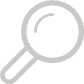 点击输入简要文字内容，概括精炼言简意赅的说明分项内容。
点击输入简要文字内容，概括精炼言简意赅的说明分项内容。
02
点击输入简要文字内容，概括精炼言简意赅的说明分项内容。
03
点击输入简要文字内容，概括精炼言简意赅的说明分项内容。
01
点击输入简要文字内容，概括精炼言简意赅的说明分项内容。
05
点击输入简要文字内容，概括精炼言简意赅的说明分项内容。
06
点击输入简要文字内容，概括精炼言简意赅的说明分项内容。
04
季度业绩汇总
正面
观点
单击此处添加标题
您的内容打在这里，或者通过复制您的文本后，在此框中选择粘贴，并选择只保留文字。在此录入上述图表的综合描述说明，在此录入上述图表的综合描述说明您的内容打在这里，或者通过复制您的文本后，在此框中选择粘贴，并选择只保留文字。
负面
观点
您的内容打在这里，或者通过复制您的文本后，在此框中选择粘贴，并选择只保留文字。在此录入上述图表的综合描述说明，在此录入上述图表的综合描述说明您的内容打在这里，或者通过复制您的文本后，在此框中选择粘贴，并选择只保留文字。
单击此处添加标题
月度指标达成
在此处添加详细描述文本，尽量与标题文本语言风格相符合，语言描述尽量简洁生动，尽可能概括出段落内容。在此处添加详细描述文本，尽量与标题文本语言风格相符合，语言描述尽量简洁生动，尽可能概括出段落内容。
75%
目标
请输入您的文字对目标进行说明请输入您的文字对目标进行说明请输入您的文字对目标进行说明
34%
实际
在此处添加详细描述文本，尽量与标题文本语言风格相符合，语言描述尽量简洁生动，尽可能概括出段落内容。在此处添加详细描述文本，尽量与标题文本语言风格相符合，语言描述尽量简洁生动，尽可能概括出段落内容。
请输入您的文字对实际情况进行说明
总体数据统计
点击输入简要文字内容，概括精炼言简意赅的说明分项内容。点击输入简要文字内容，概括精炼言简意赅的说明分项内容。点击输入简要文字内容，概括精炼言简意赅的说明分项内容。点击输入简要文字内容，概括精炼言简意赅的说明分项内容。点击输入简要文字内容，概括精炼言简意赅的说明分项内容。点击输入简要文字内容，概括精炼言简意赅的说明分项内容。
点击添加小标题
点击输入简要文字内容，概括精炼言简意赅的说明分项内容
5
%
25
点击添加小标题
%
点击输入简要文字内容，概括精炼言简意赅的说明分项内容
25
%
点击添加小标题
点击输入简要文字内容，概括精炼言简意赅的说明分项内容
25
%
点击添加小标题
点击输入简要文字内容，概括精炼言简意赅的说明分项内容
03
chapter
成功项目展示
添加相关标题文字
添加相关标题文字
添加相关标题文字
添加相关标题文字
获得成绩与经验
添加小标题
添加小标题
点击输入简要文字内容，概括精炼言简意赅的说明分项内容。点击输入简要文字内容，概括精炼言简意赅的说明分项内容。
添加小标题
添加小标题
点击输入简要文字内容，概括精炼言简意赅的说明分项内容。点击输入简要文字内容，概括精炼言简意赅的说明分项内容。
添加小标题
添加小标题
点击输入简要文字内容，概括精炼言简意赅的说明分项内容。点击输入简要文字内容，概括精炼言简意赅的说明分项内容。
添加小标题
添加小标题
点击输入简要文字内容，概括精炼言简意赅的说明分项内容。点击输入简要文字内容，概括精炼言简意赅的说明分项内容。
已完成项目汇总
请替换文字内容
请替换文字内容
请替换文字内容
请替换文字内容
点击输入简要文字内容，概括精炼言简意赅的说明分项内容。
点击输入简要文字内容，概括精炼言简意赅的说明分项内容。
点击输入简要文字内容，概括精炼言简意赅的说明分项内容。
点击输入简要文字内容，概括精炼言简意赅的说明分项内容。
点击输入简要文字内容，概括精炼言简意赅的说明分项内容。点击输入简要文字内容，概括精炼言简意赅的说明分项内容。点击输入简要文字内容，概括精炼言简意赅的说明分项内容。
完成项目展示
添加小标题
点击输入简要文字内容，概括精炼言简意赅的说明分项内容。
添加小标题点击输入简要文字内容，概括精炼言简意赅的说明分项内容。
添加小标题点击输入简要文字内容，概括精炼言简意赅的说明分项内容。
添加小标题点击输入简要文字内容，概括精炼言简意赅的说明分项内容。
添加小标题点击输入简要文字内容，概括精炼言简意赅的说明分项内容。
添加小标题点击输入简要文字内容，概括精炼言简意赅的说明分项内容。
重点项目展望
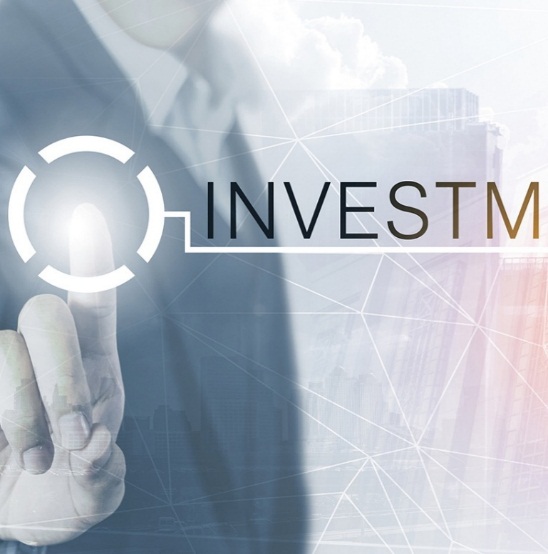 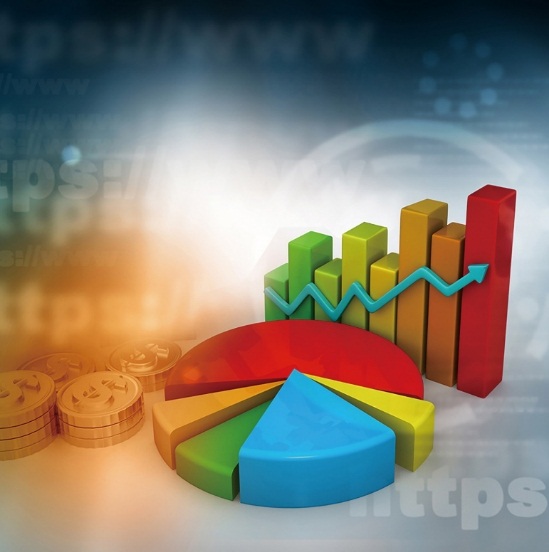 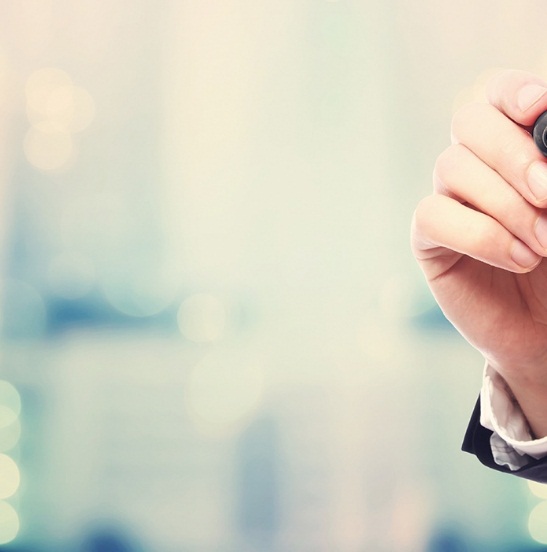 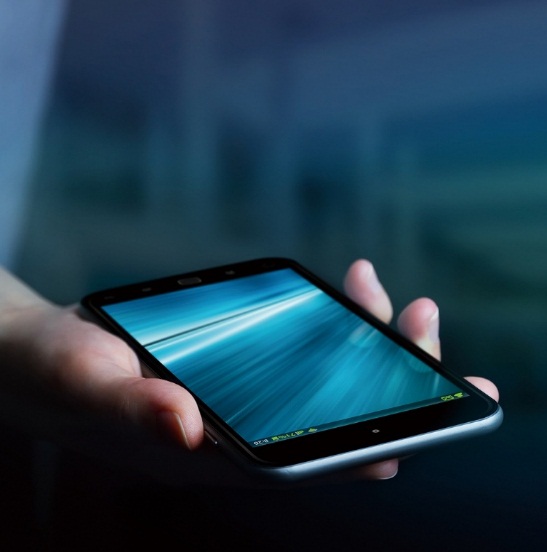 添加小标题
添加小标题
添加小标题
添加小标题
点击输入简要文字内容，概括精炼言简意赅的说明分项内容。
点击输入简要文字内容，概括精炼言简意赅的说明分项内容。
点击输入简要文字内容，概括精炼言简意赅的说明分项内容。
点击输入简要文字内容，概括精炼言简意赅的说明分项内容。
04
chapter
明年工作计划
添加相关标题文字
添加相关标题文字
添加相关标题文字
添加相关标题文字
计划总体思路
02
请替换文字内容
请替换文字内容
请替换文字内容
请替换文字内容
请替换文字内容
请替换文字内容
点击输入简要文字内容，概括精炼言简意赅的说明分项内容。
点击输入简要文字内容，概括精炼言简意赅的说明分项内容。，修改文字内容，也可以直接复制你的内容到此
点击输入简要文字内容，概括精炼言简意赅的说明分项内容。
01
03
点击输入简要文字内容，概括精炼言简意赅的说明分项内容。
点击输入简要文字内容，概括精炼言简意赅的说明分项内容。
点击输入简要文字内容，概括精炼言简意赅的说明分项内容。
04
06
05
具体目标规划
请替换文字内容
点击输入简要文字内容，概括精炼言简意赅的说明分项内容。点击输入简要文字内容，概括精炼言简意赅的说明分项内容。
50%
62%
75%
45%
计划实施阶段
输入您的标题文字
输入您的标题文字
在这里输入您的文字内容，或者将您的文字内容复制在这里。在这里输入您的文字内容，或者将您的文字复制在这里，在这里输入您的文字内容，或者将您的文字复制在这里
在这里输入您的文字内容，或者将您的文字内容复制在这里。在这里输入您的文字内容，或者将您的文字复制在这里，在这里输入您的文字内容，或者将您的文字复制在这里
输入您的标题文字
输入您的标题文字
在这里输入您的文字内容，或者将您的文字内容复制在这里。在这里输入您的文字内容，或者将您的文字复制在这里，在这里输入您的文字内容，或者将您的文字复制在这里
在这里输入您的文字内容，或者将您的文字内容复制在这里。在这里输入您的文字内容，或者将您的文字复制在这里，在这里输入您的文字内容，或者将您的文字复制在这里
能力提升计划
此处添加标题
您的内容打在这里，或者通过复制您的文本后，在此框中选择粘贴
此处添加标题
01
您的内容打在这里，或者通过复制您的文本后，在此框中选择粘贴
此处添加标题
您的内容打在这里，或者通过复制您的文本后，在此框中选择粘贴
06
02
此处添加标题
此处添加标题
您的内容打在这里，或者通过复制您的文本后，在此框中选择粘贴
添加标题
您的内容打在这里，或者通过复制您的文本后，在此框中选择粘贴
此处添加标题
03
05
您的内容打在这里，或者通过复制您的文本后，在此框中选择粘贴
04
THANK YOU
汇报时间：202X年1月      汇报人：PPT汇
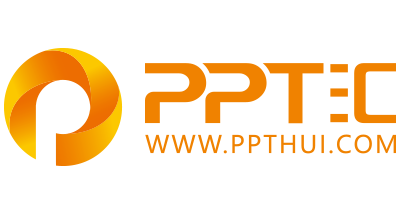 上万精品PPT模板全部免费下载
PPT汇    www.ppthui.com
PPT模板下载：www.ppthui.com/muban/            行业PPT模板：www.ppthui.com/hangye/
工作PPT模板：www.ppthui.com/gongzuo/         节日PPT模板：www.ppthui.com/jieri/
PPT背景图片： www.ppthui.com/beijing/            PPT课件模板：www.ppthui.com/kejian/
[Speaker Notes: 模板来自于 https://www.ppthui.com    【PPT汇】]